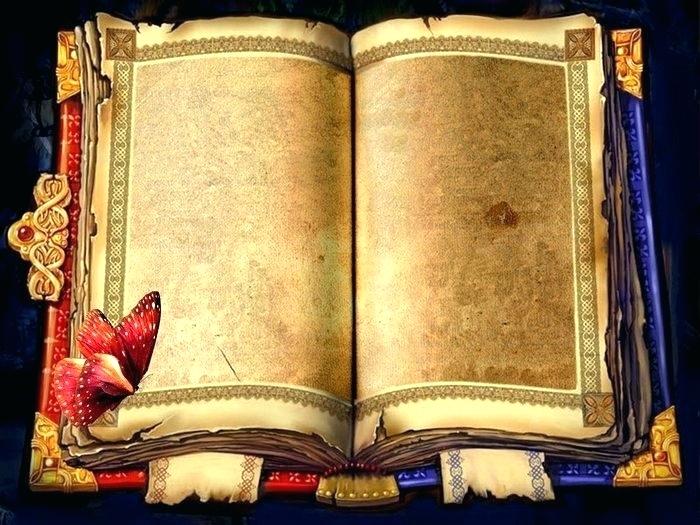 Книга сказов
Путешествие в картинную 
галерею
Игра «Узнай сказ»
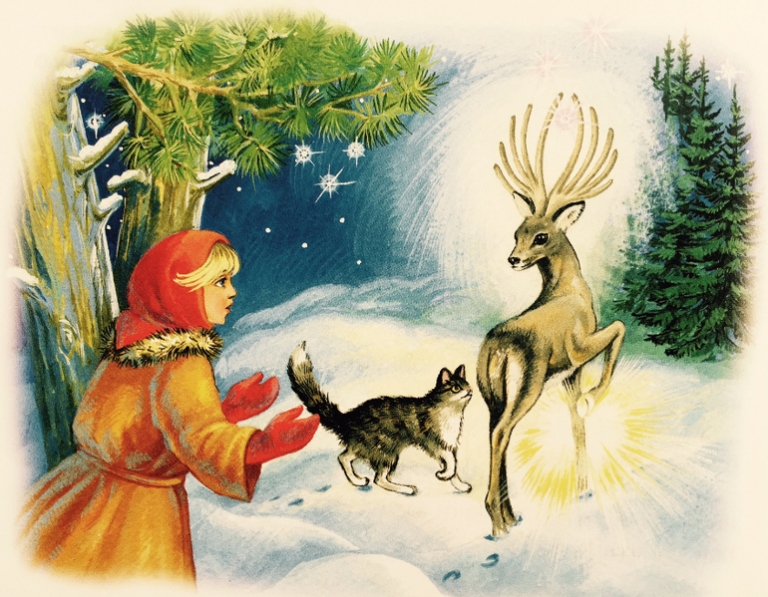 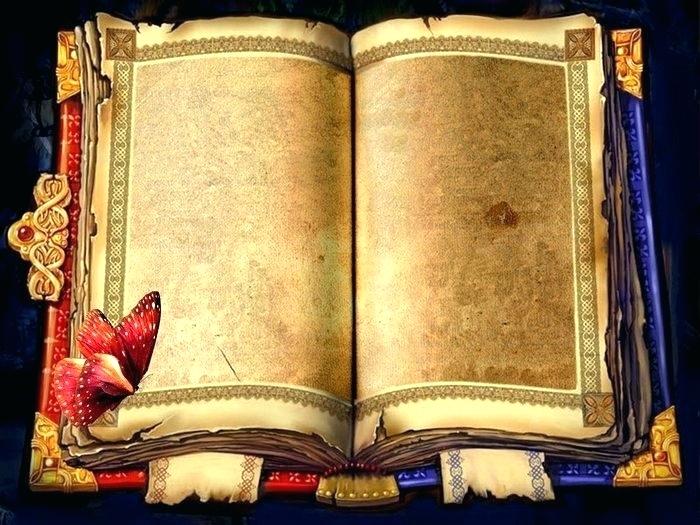 Серебряное копытце
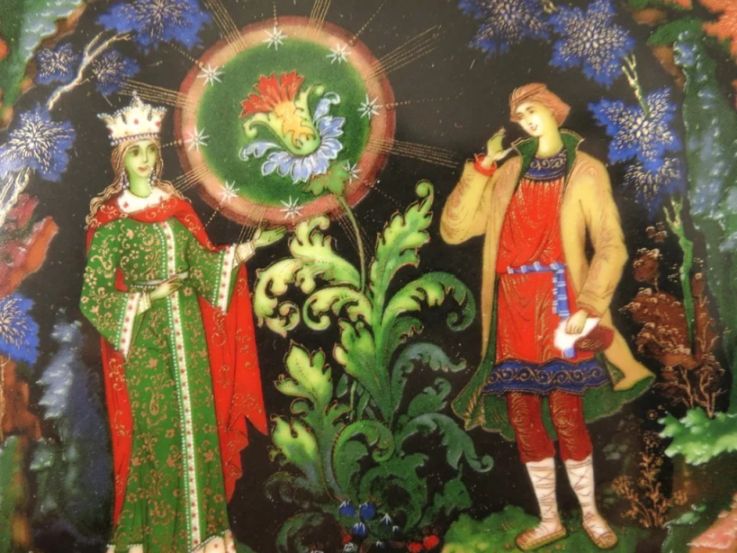 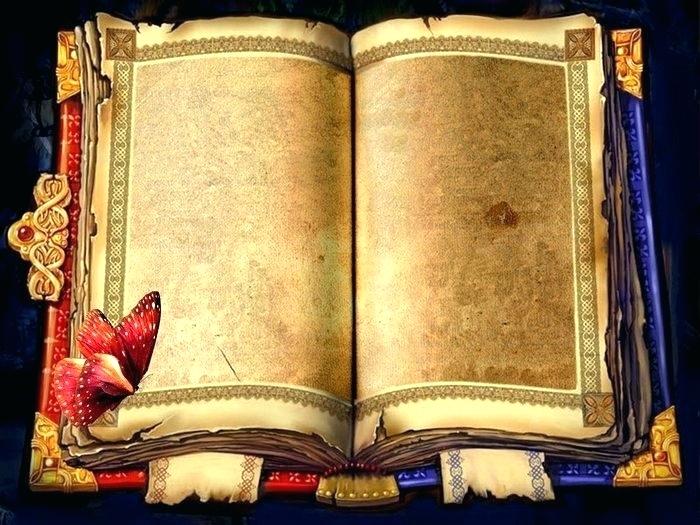 Каменный цветок
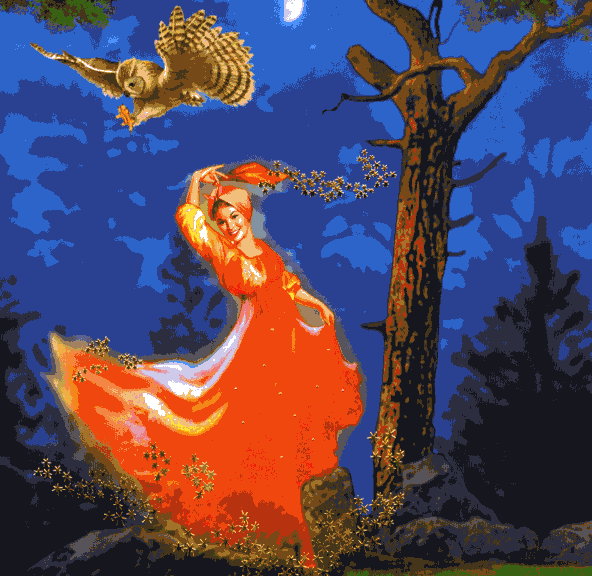 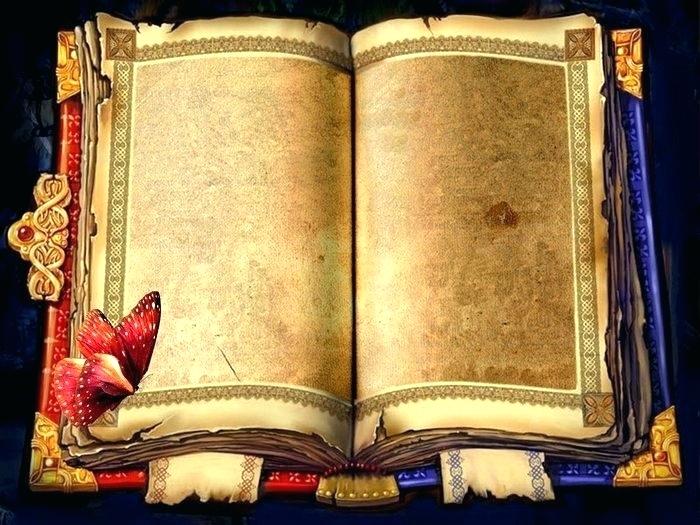 Огневушка-поскакушка
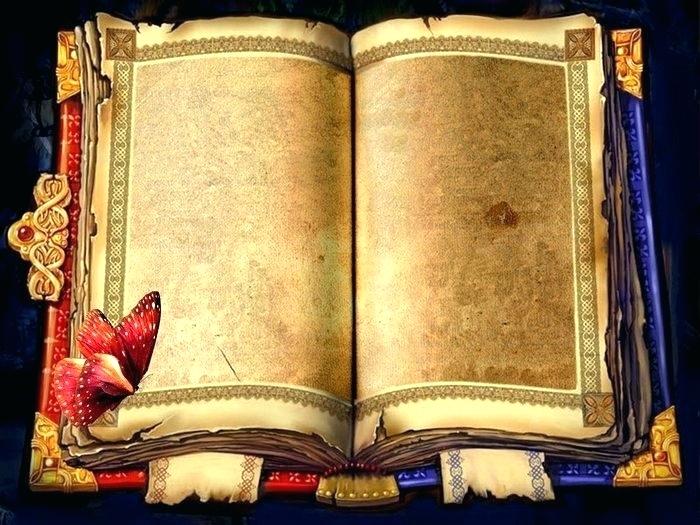 Вторая страница «Книга сказов»
«Загадки из Малахитовой шкатулки»
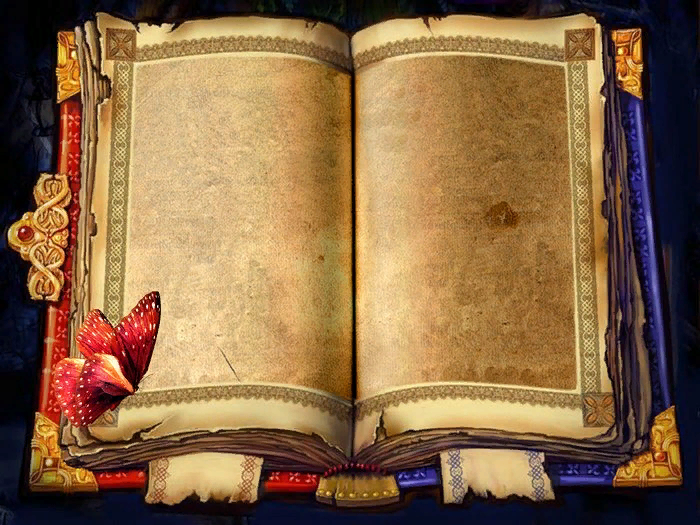 Какого цвета было копытце 
у олененка в сказке?
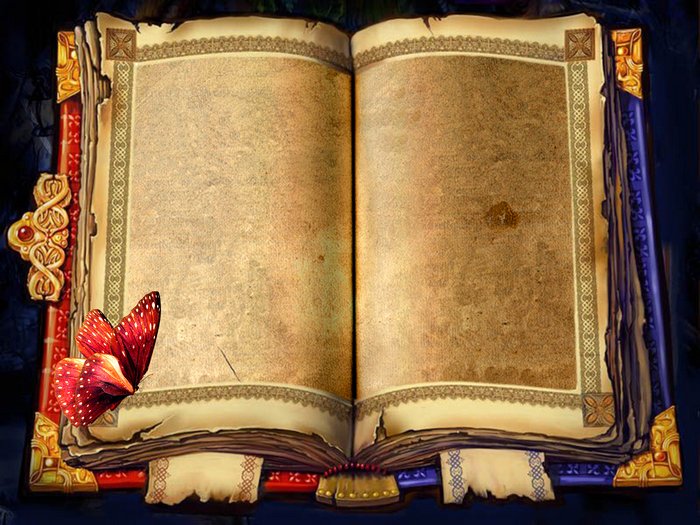 Кто заухал, и захохотал, и спугнул
 счастье Федюньки и дедко Ефима?
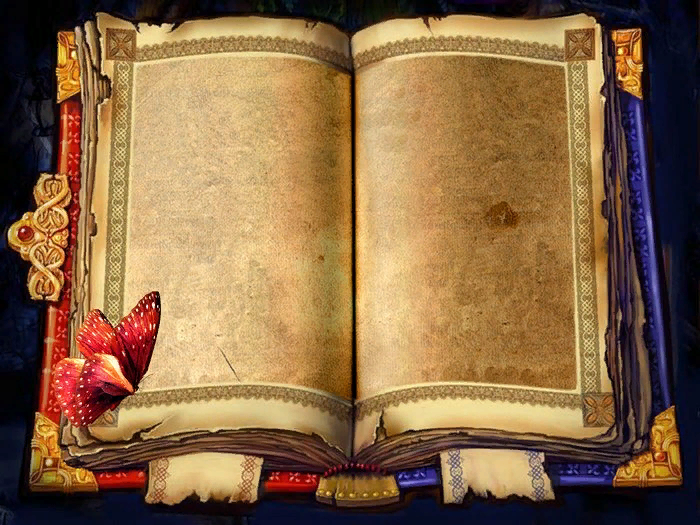 Какого цвета была змейка 
в сказке?
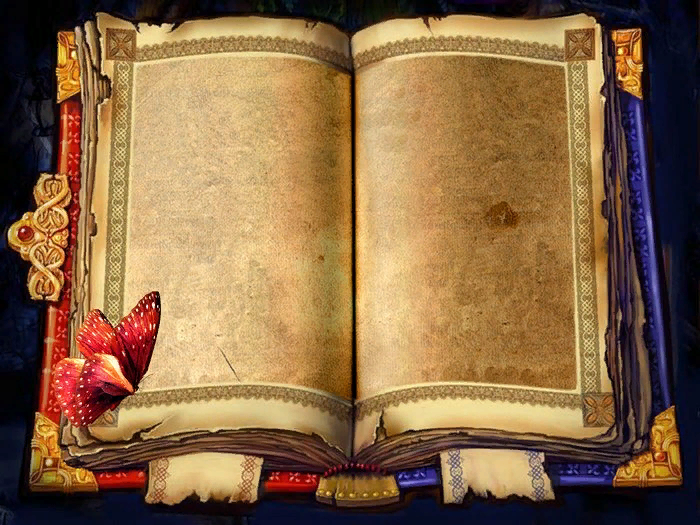 Продолжите название сказа 
П.П. Бажова «Каменный…»
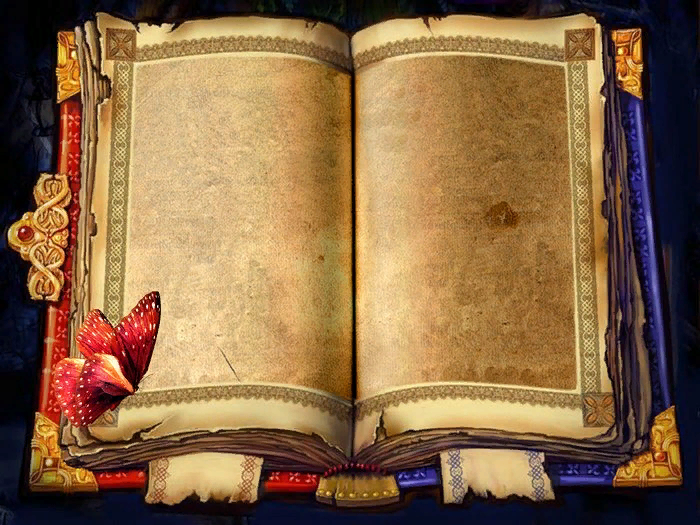 Как называется материал из которого сделана шкатулка?
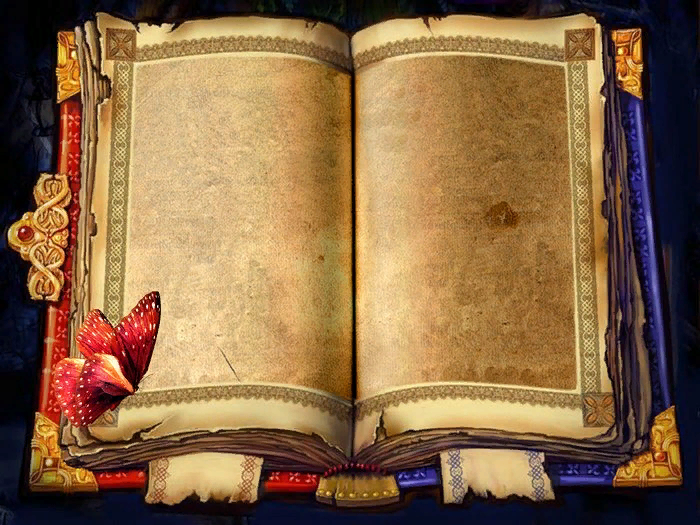 Что оставила бабка Лукерья Илюше в наследство?
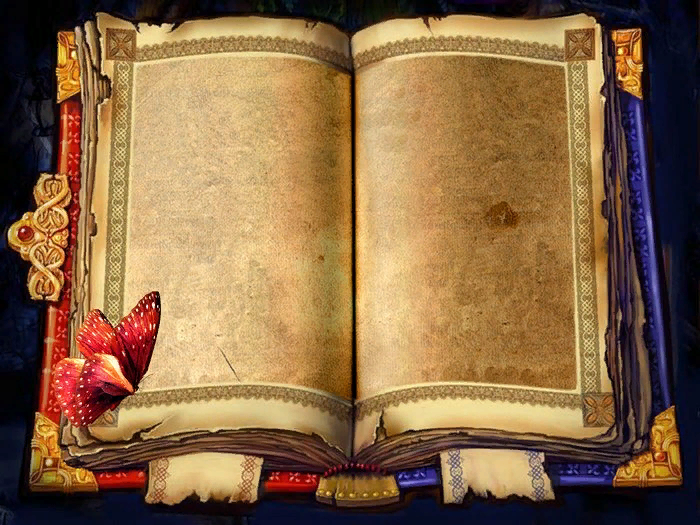 Как звали кошку у Даренки?
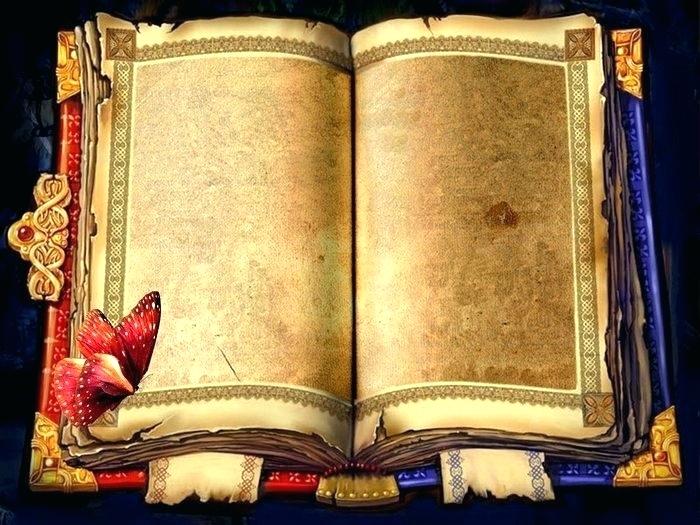 Третья страница «Книги сказов»
«Узнай героя сказа»?
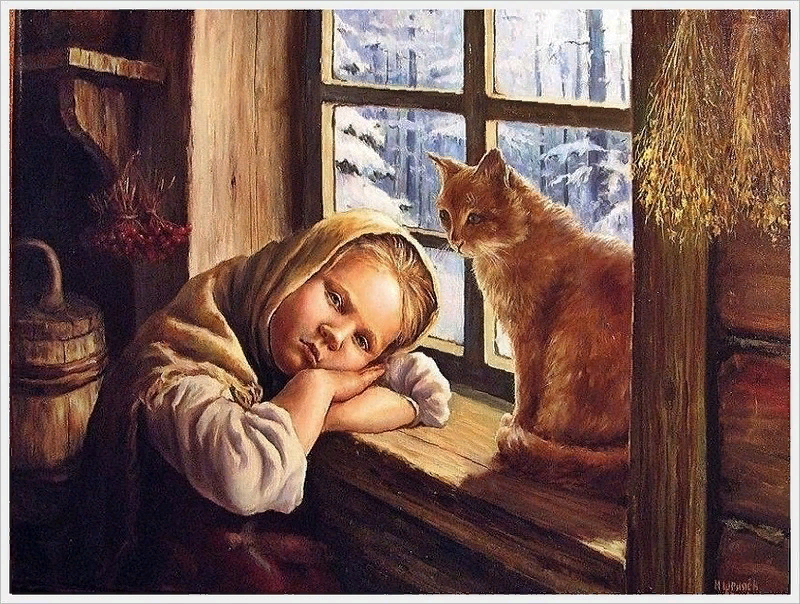 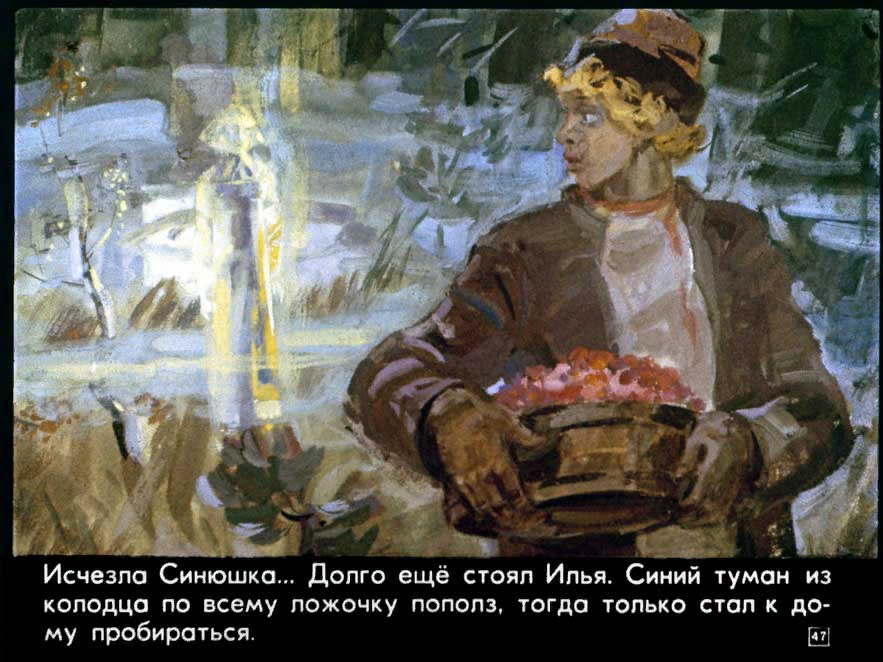 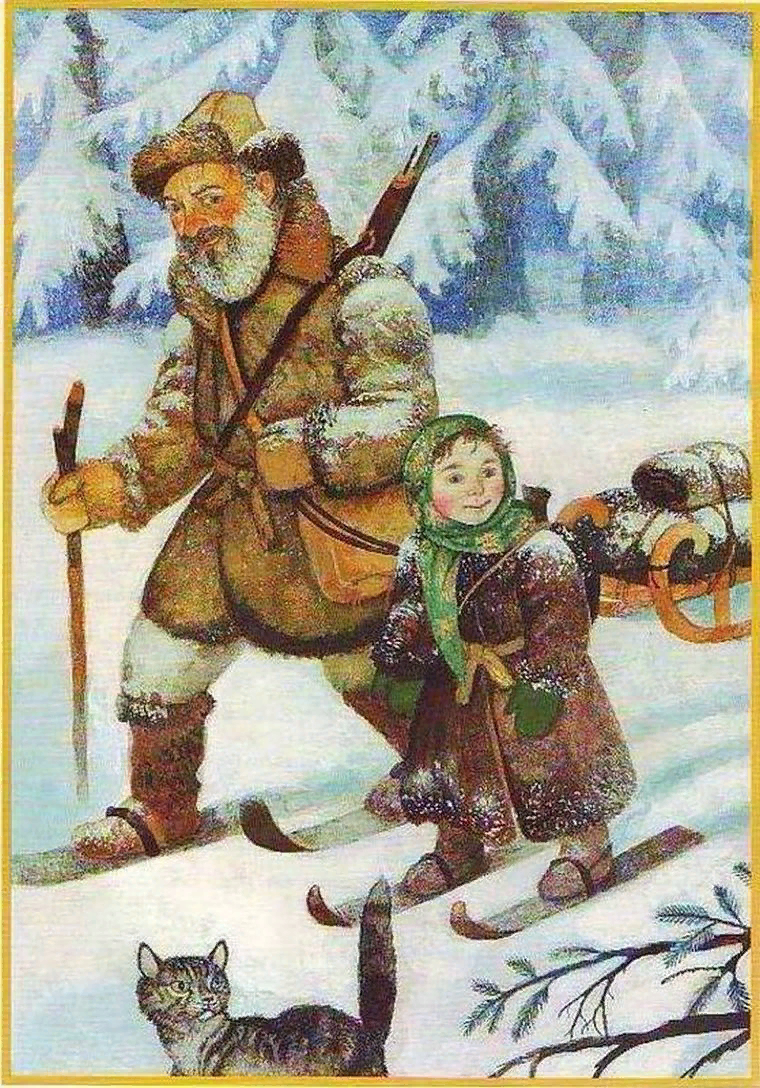 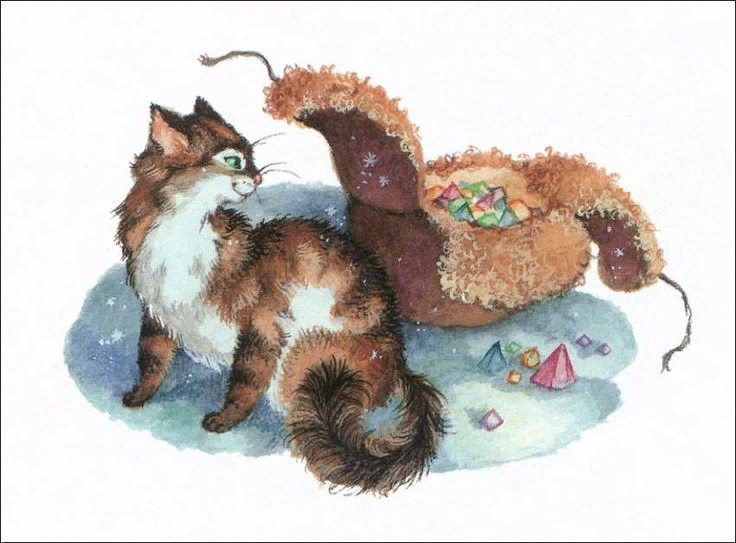 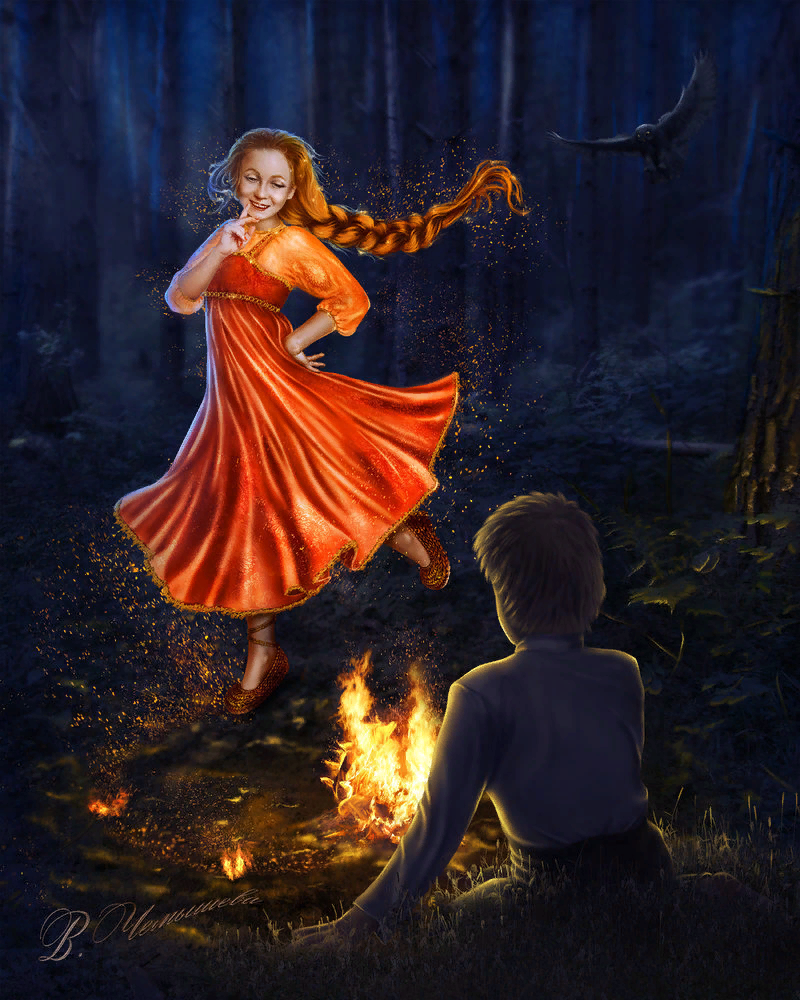 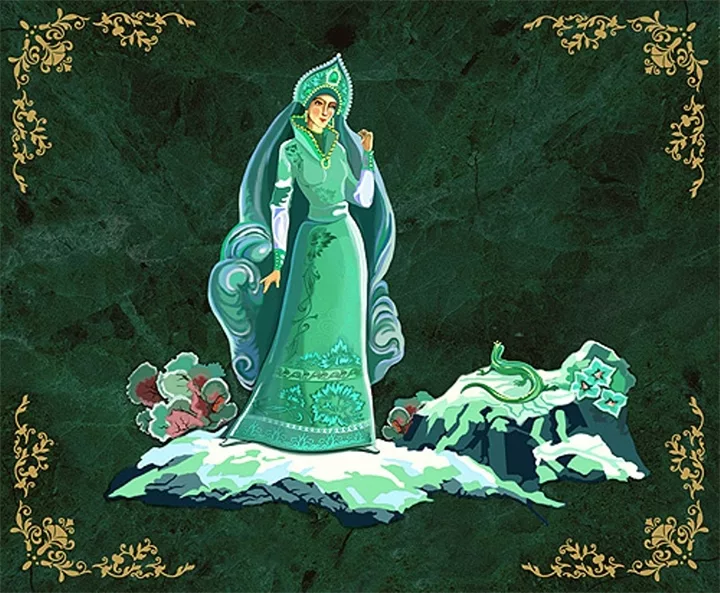 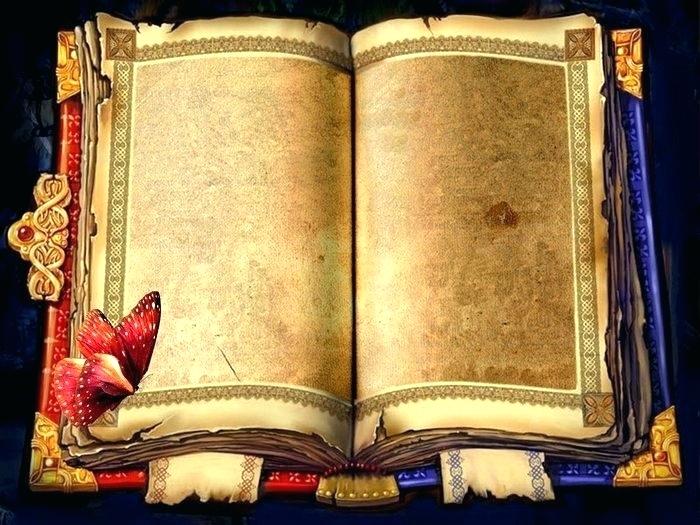 Четвертая страница «Книги сказов»
Игра «Потеряшка»
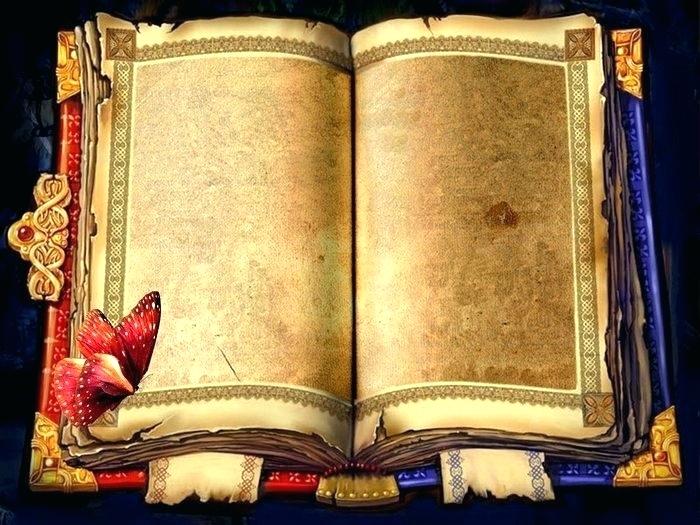 «В стране самоцветов»
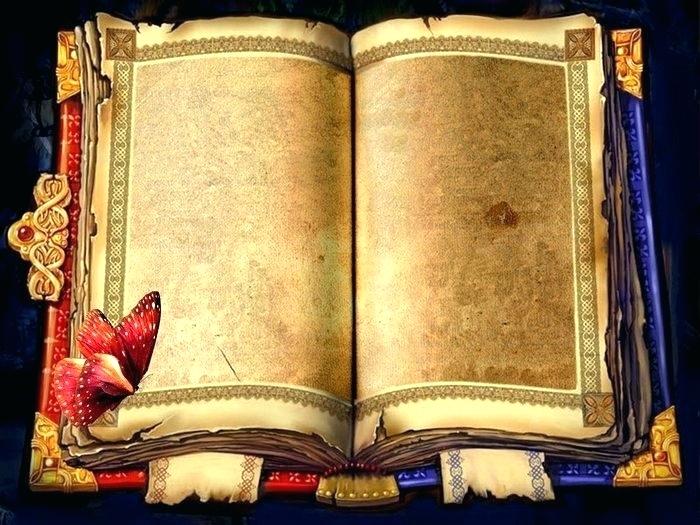 Этот камень бывает синим, бирюзовым, голубым. Найти его можно высоко в горах …
Минерал этот похож на травушку – муравушку. И охраняет его сама хозяйка Медной горы… 
Что за каменная роза зацвела в горах?
Тот, кто любит этот камень,
Дружбе верен сердцем чист.
Этот камень…
Красный, крепкий и могучий
Твердый, прочный не сыпучий.
Известен людям он давно
Узнаем мы его легко 
На закат похож тот камень,
Эти камни в ожерельях
Силу солнышка таят
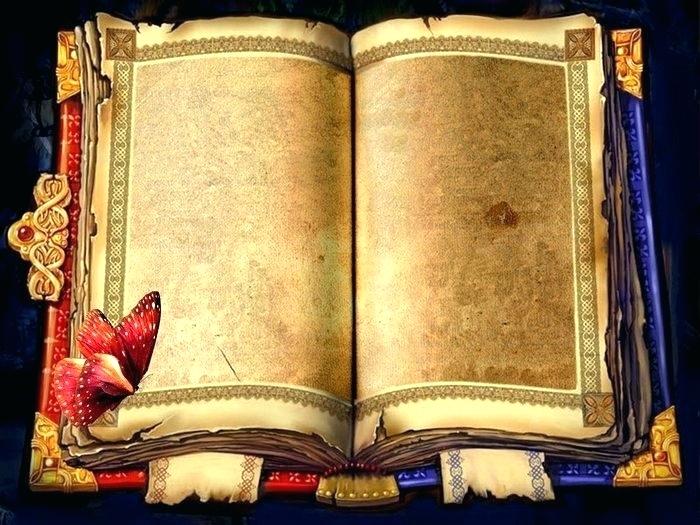 Пятая страница «Книги сказов» 
Путешествие «В мастерской Данилы мастера»